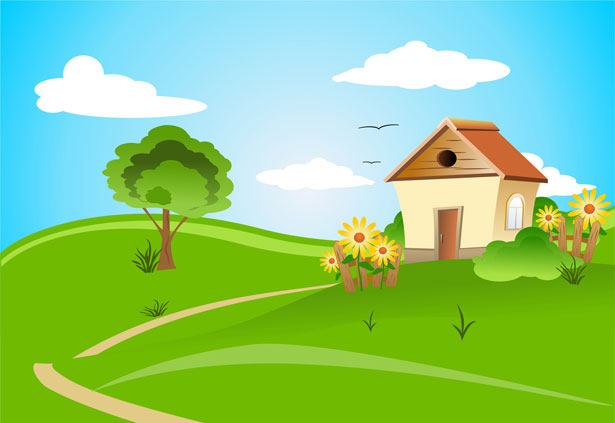 Welcome
Introduction
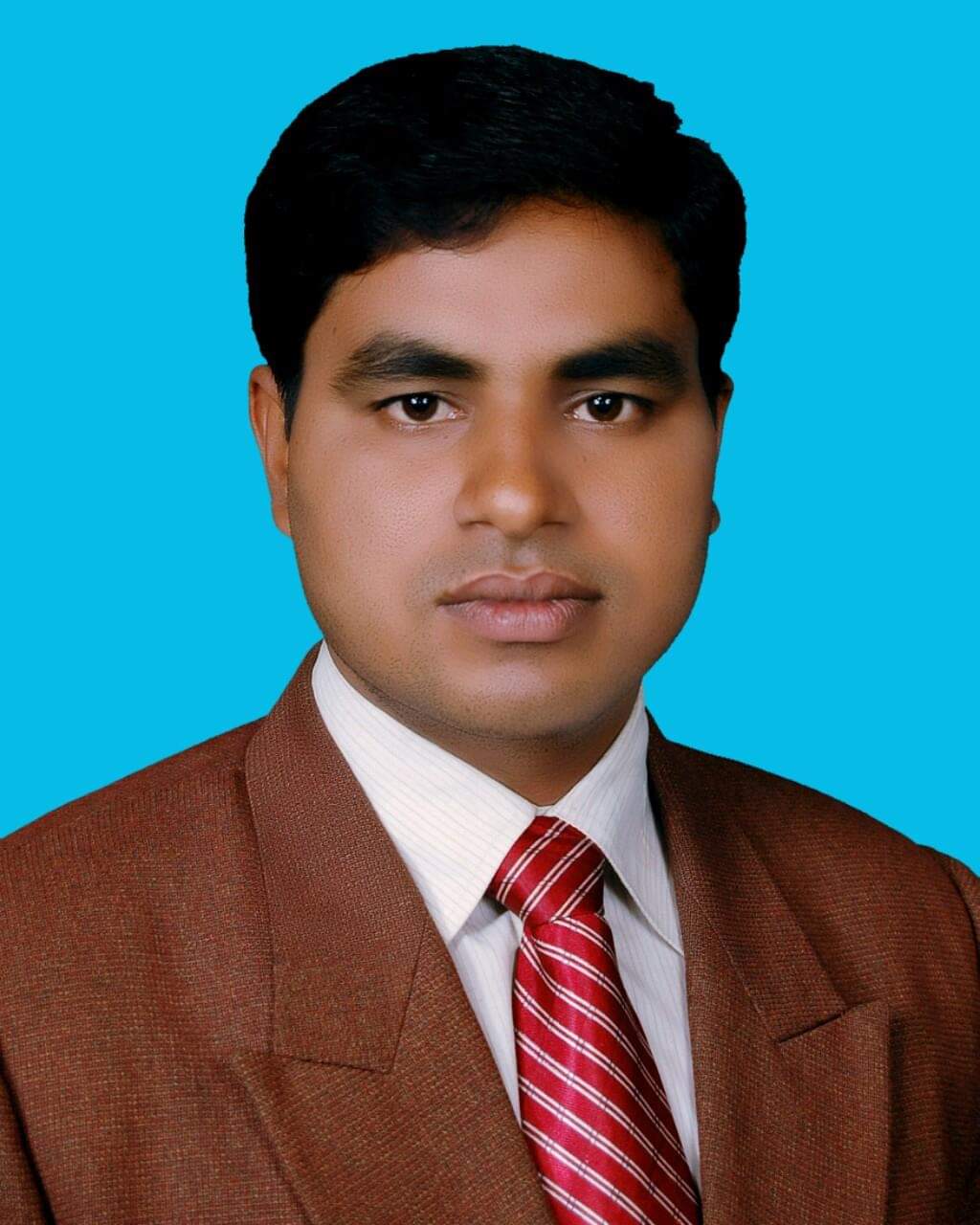 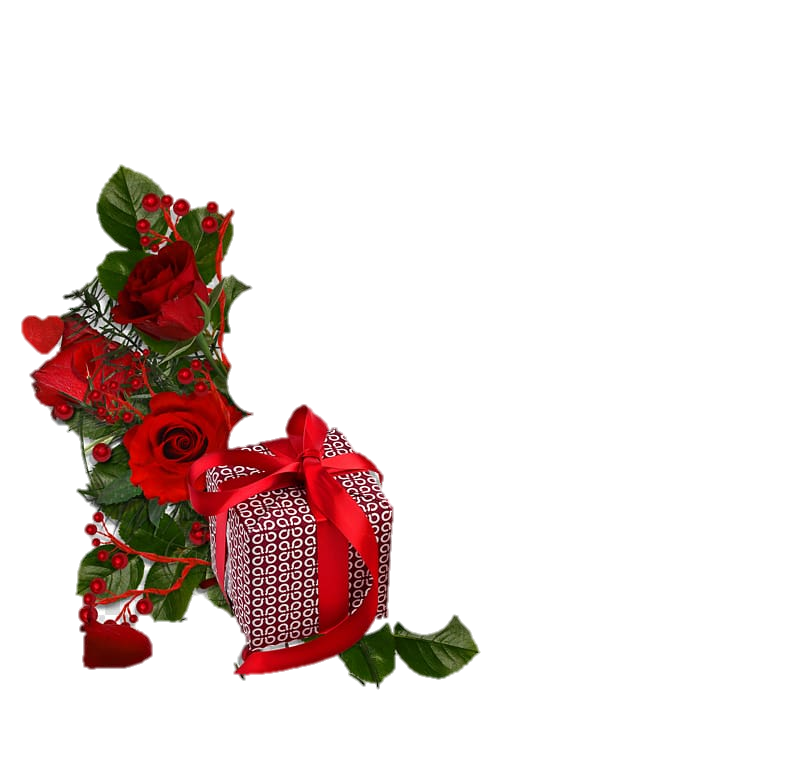 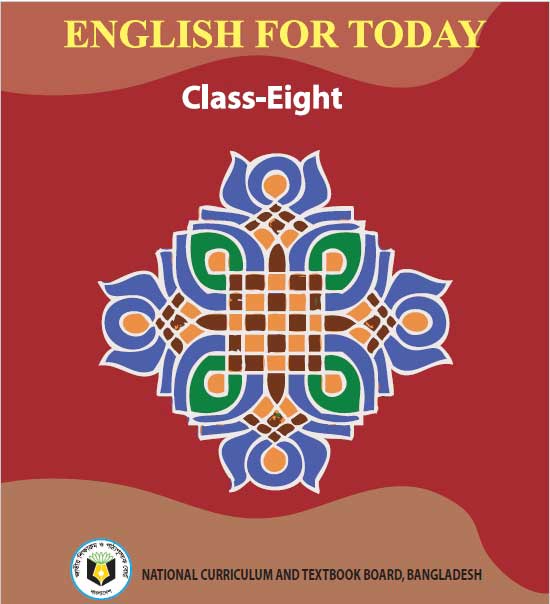 Md. Noor –E- Alam Siddiki
Asstt. Teacher 
Nageswari Keramatia M.L High School.
Mobile- 01716962418
Email- nooralam.na35@gmail.com
Unit-3, lesson-7
Look at the picture carefully.
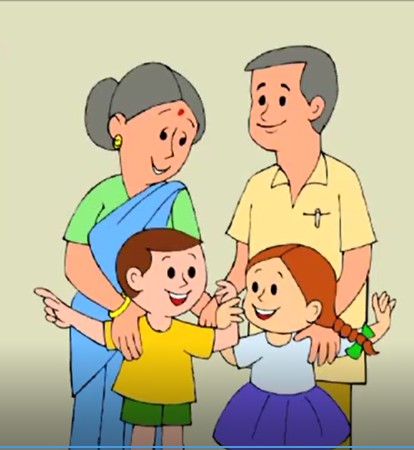 How is the family?
It is a healthy and happy family.
Today’s lesson title is…
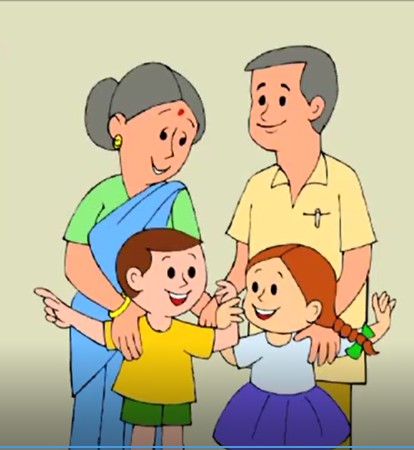 A healthy and happy family
Unit 3, Lesson 5
Learning outcome
After studied the lesson , we will be able to …
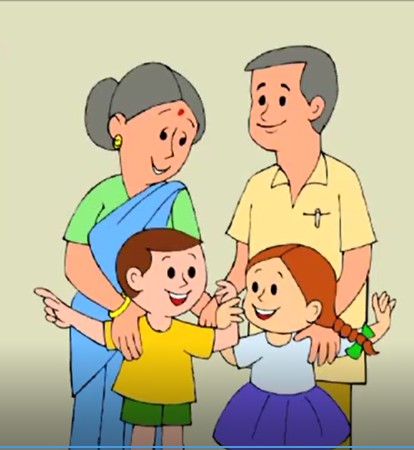 Let’s know some words
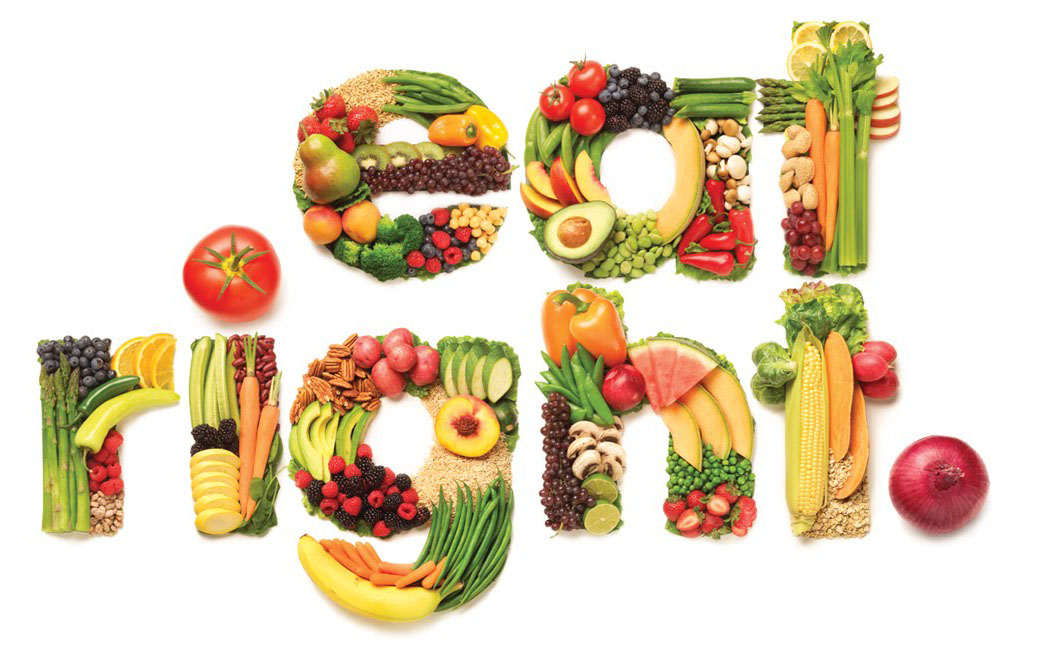 nutritious
nutritive, wholesome, healthy, healthful, 
beneficial.
structure
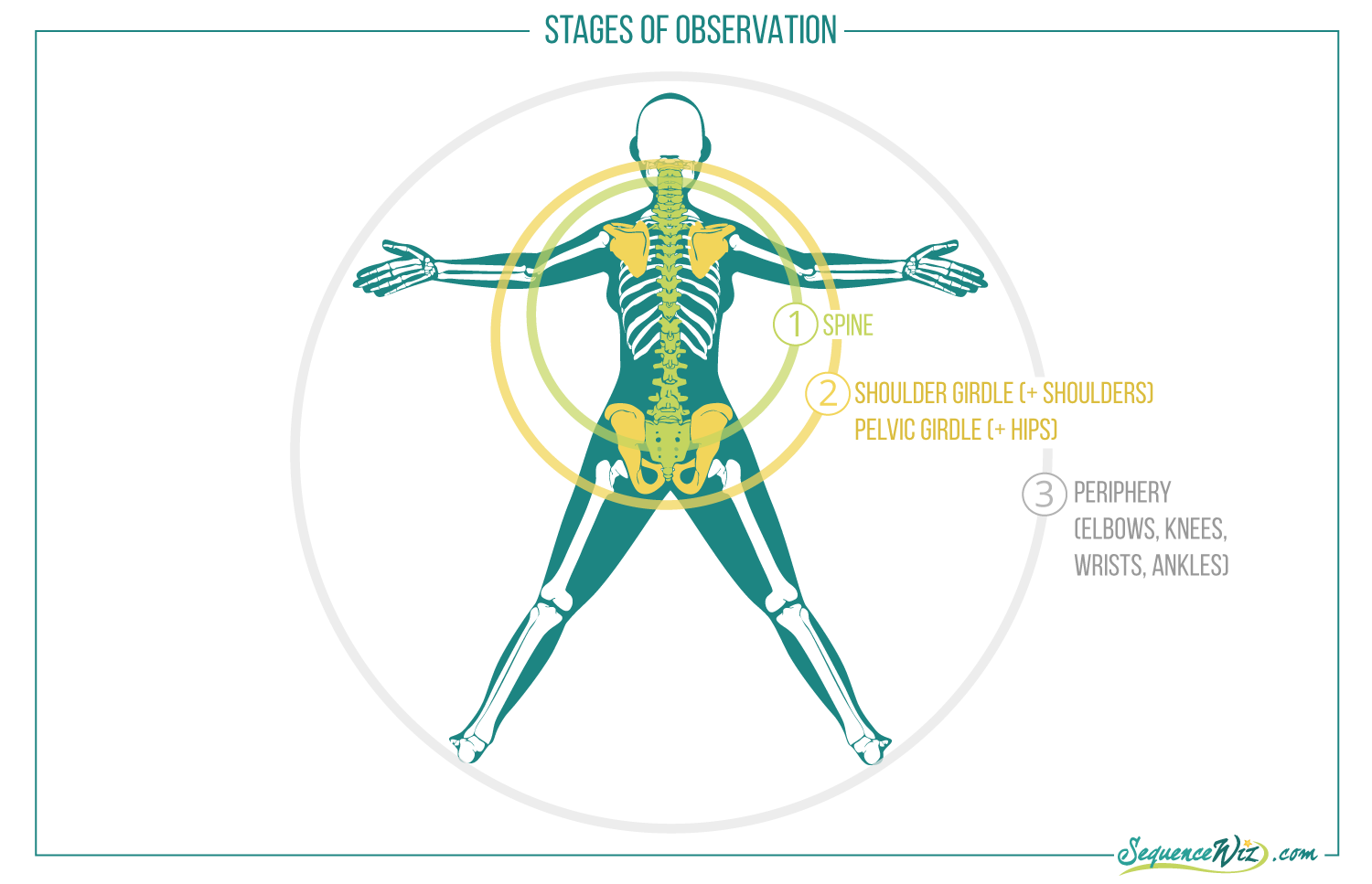 construction, form, 
formation,   shape, 
anatomy, constitution
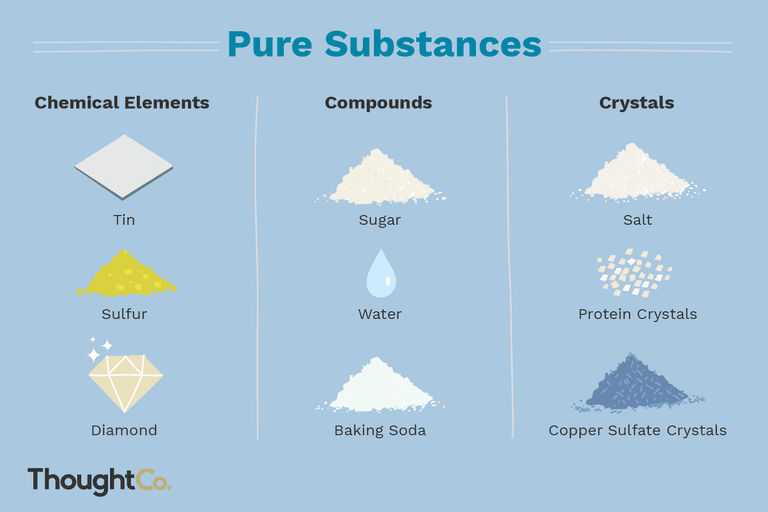 substances
material, matter, stuff,
medium.
Look at the picture and ask and answer the questions with pair.
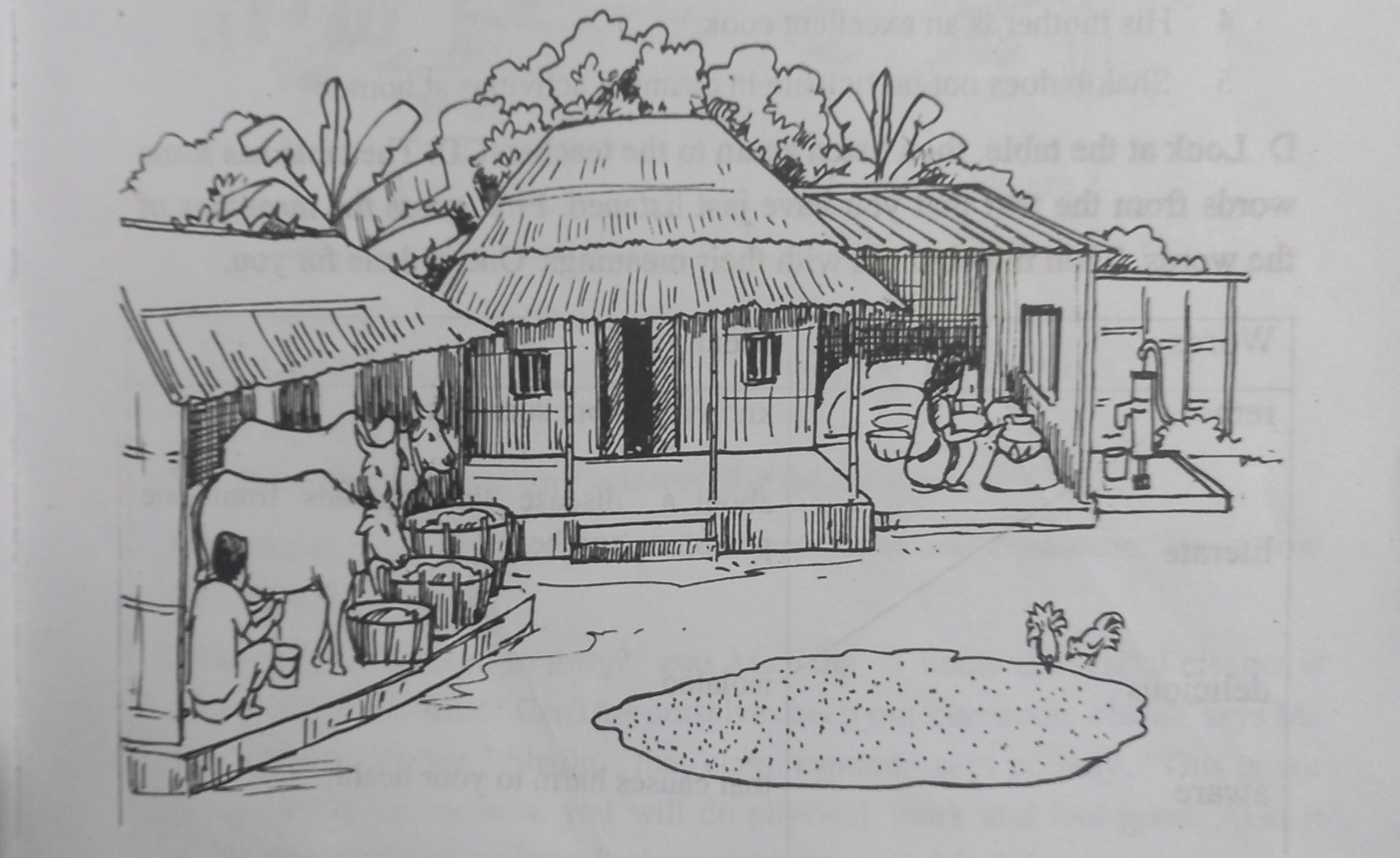 1. What do you see in the picture?
2. How do you feel 	living in such a 	house?
3. Where can you find 	these types of house? Why do you think so?
Listen to the audio and answer the following questions individually.
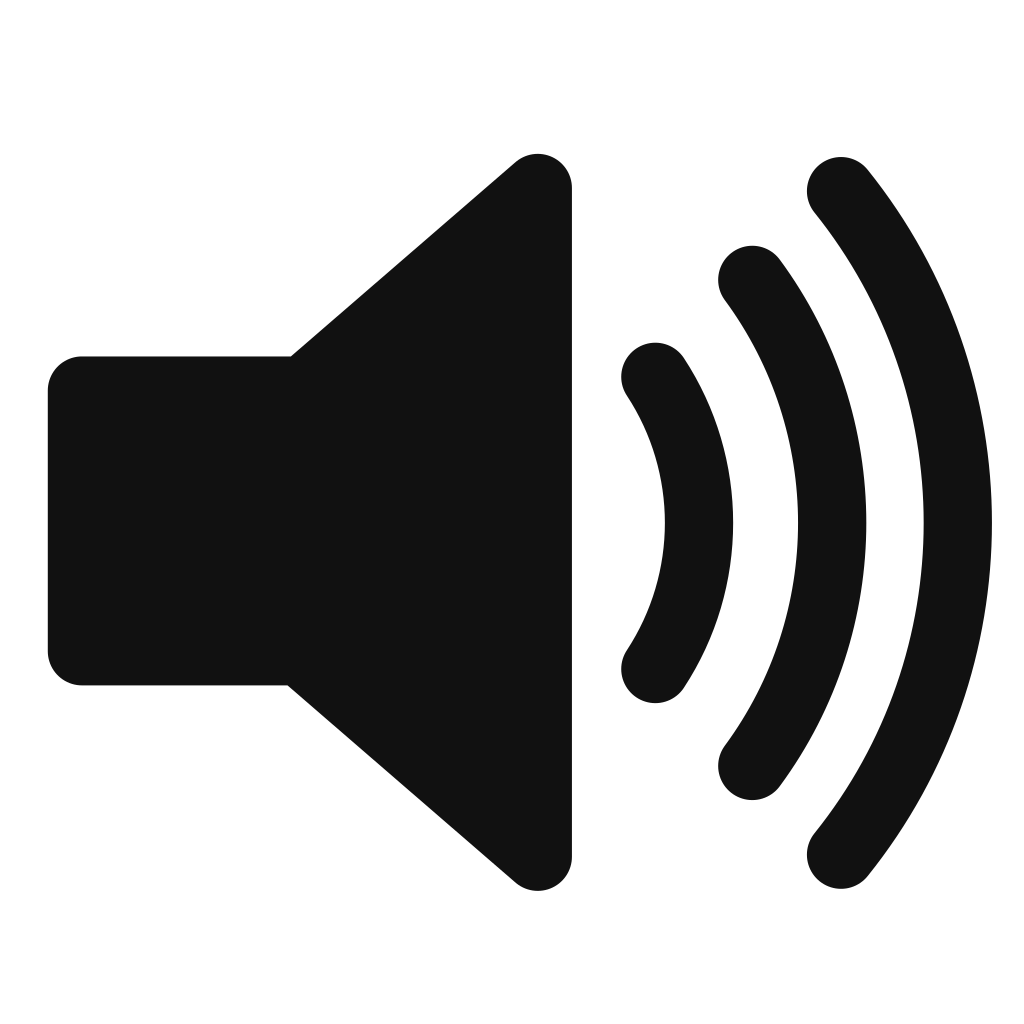 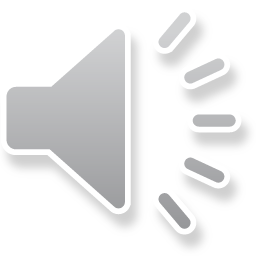 1. How far is Shakib’s house from his school?
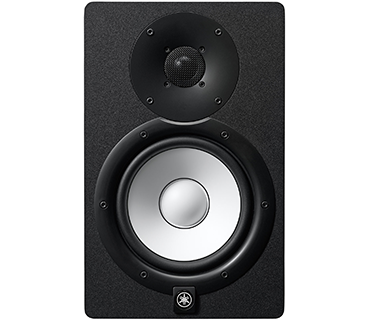 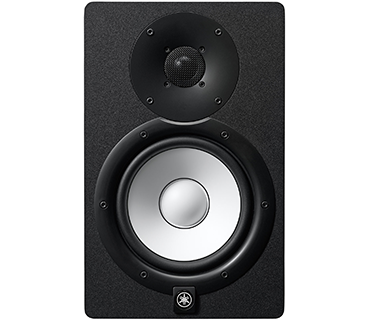 2. Why is Shakib’s house is free from mosquitoes?
Listen again the audio and write ‘True’ or ‘False’ against each of the following statement.
3. His parents do not know how to read or write.
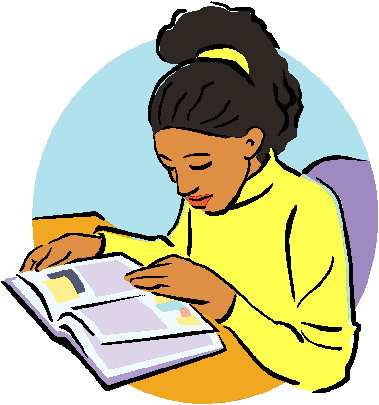 Individual work
4. His mother is an excellent cook.
1. Shakib’s family lives in a remote town.
5. Shakib does not participate in cleaning  activities at home.
2. He has no brothers or sisters.
Match your answer.
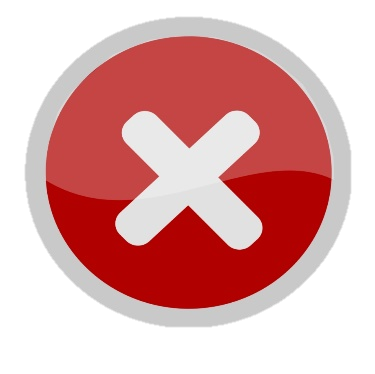 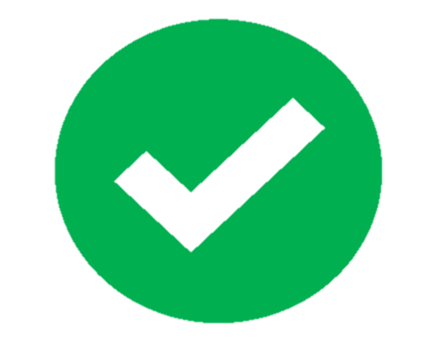 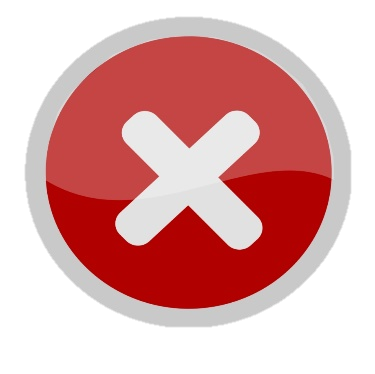 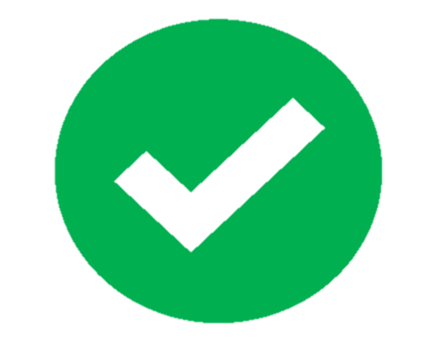 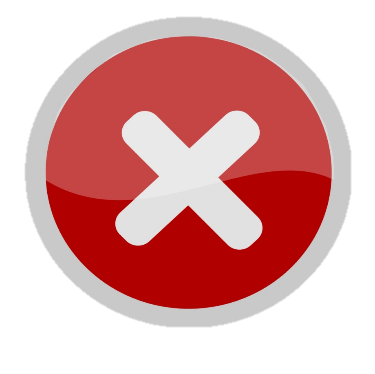 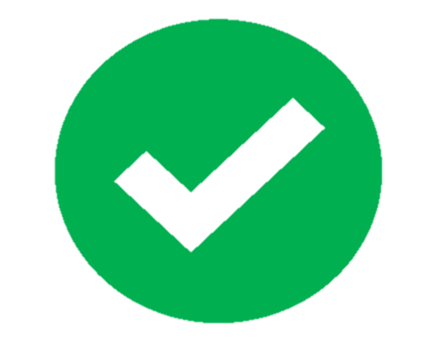 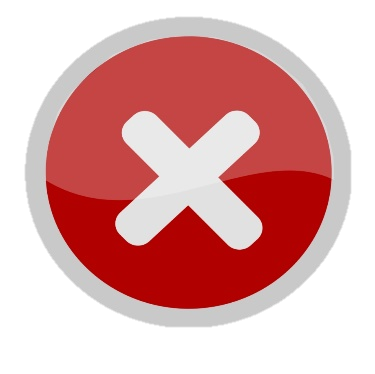 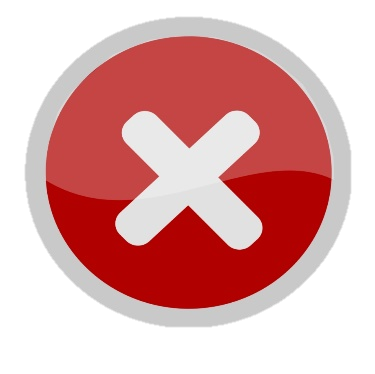 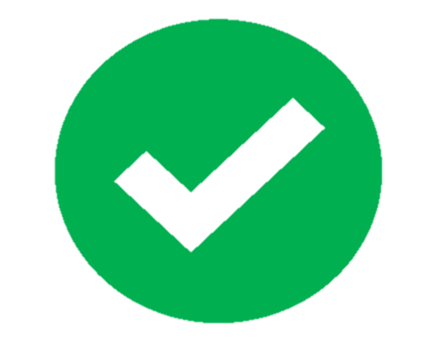 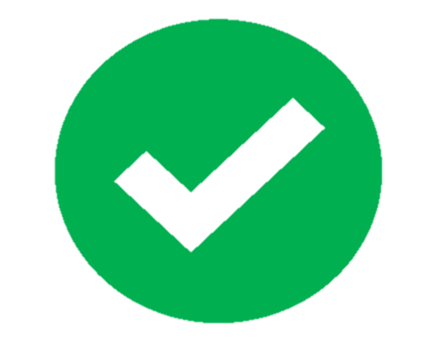 1. Shakib’s family lives in a remote town.
True
False
4. His mother is an excellent cook.
2. He has no brothers or sisters.
True
False
True
False
5. Shakib does not participate in cleaning  activities at home.
3. His parents do not know how to read or write.
True
False
False
True
Group work
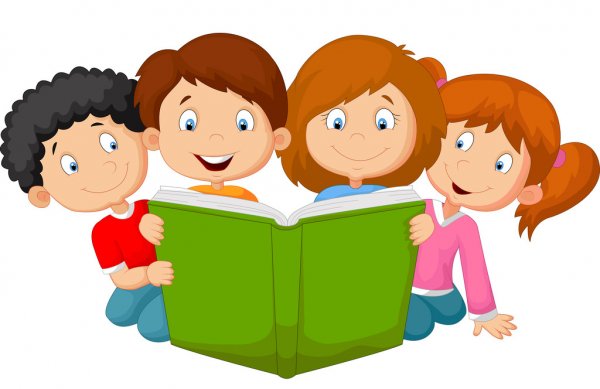 Look at the table. Then listen to the audio. Then match them with their meaning.
Match your answer
Meaning
Word
Knowing about something.
Remote
About a discuss that spreads from one   person to another.
literate
delicious
Isolated.
That causes harm to your health.
aware
Having a very pleasant taste.
harmful
contagious
Able to read and write.
Evaluation
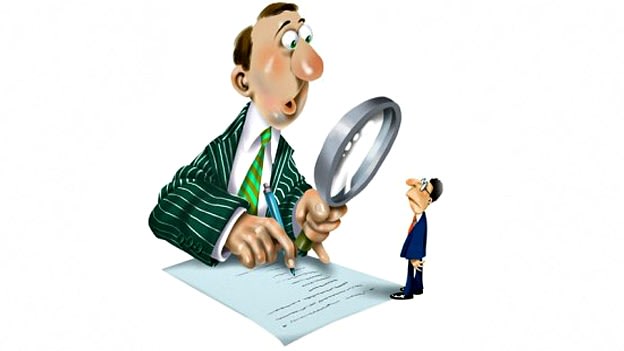 How many members are there in Shakib’s family?
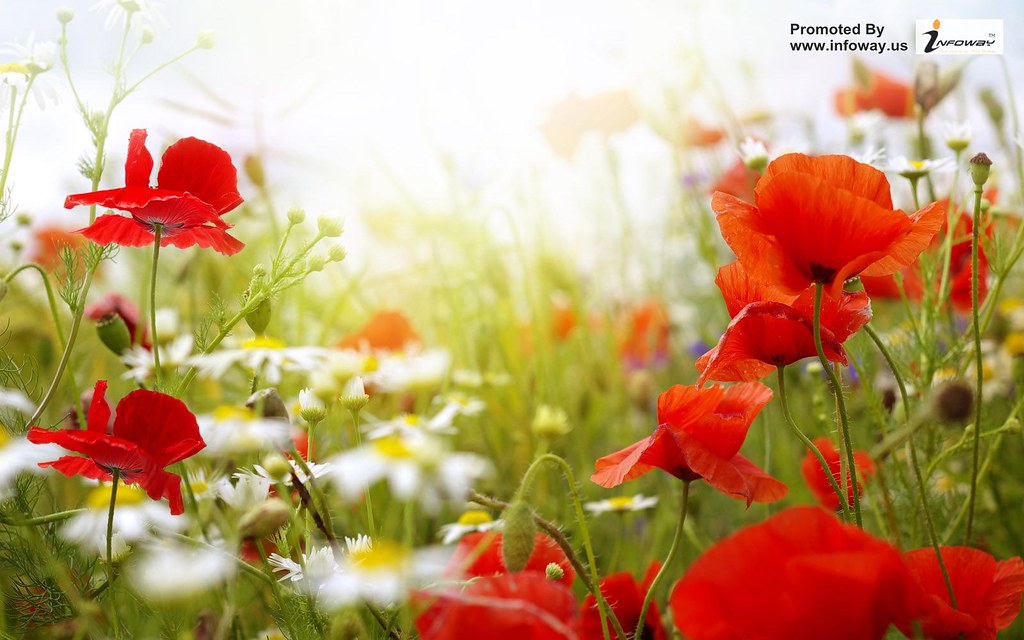 Bye. See you again in next class.